Performance Evaluation of Large-Scale Scientific Applications on Grid Computing Environments with PRIME
By Miguel A. Erazo

Advisor: Jason Liu
March 2009
PRIME network simulator
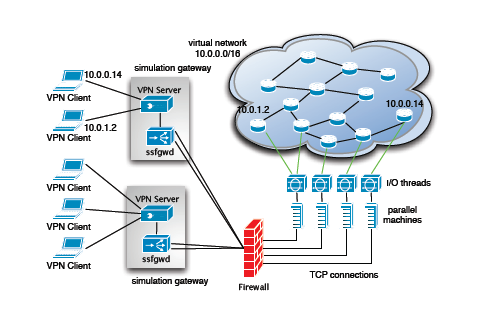 PRIME cont.
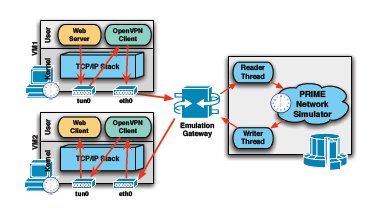 Previous mid-size experiment
Simulated – emulated hundreds of nodes 

 Tested real applications performance in presence of background traffic
Previous work
In previous work we built a platform to evaluate TCP variants

 We showed that PRIME accurately models real applications and TCP behavior
Our objective
Develop a large-scale Grid application performance evaluation platform based on PRIME 

PRIME will be augmented with the ability to model various specific networking resources in global Grid environments
Our objectives cont.
We will extend the performance evaluation platform to predict the power signatures of large-scale Grid applications
Proposed approach
Number of distributed sites, each simulating a portion of network

 Real and simulated traffic are integrated

 A single site may consist of a cluster of parallel computers

 We map the sub-model  to the available machines
THANKS !